Life Orientation: Life Skills
NQF 2
Set realistic goals for your personal development, studies & career
Module 2
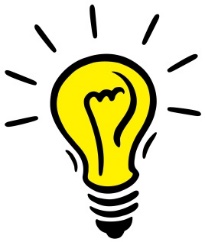 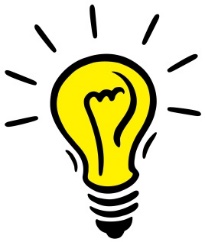 Think about it…
Why is it important to change my ambitions & dreams into goals?
How do I decide which goals are the most important for now?
What is the connection between goals & success?
Unit 2.1
Setting & prioritising goals
What is a goal?
Something that you want to achieve in the future. 
Goals can be:
Short-term (within a few weeks/months).
Medium-term (within one or two years).
Long-term (within three or more years).
What are SMART goals?
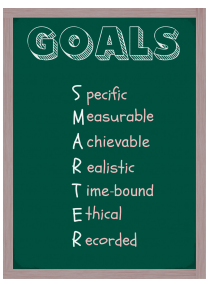 Specific (clear).
Measurable (steps to reach). 
Achievable (possible).
Realistic (relevant to you).
Time-bound (by dates).
Figure 2.1: SMART gets even smarter! Your goals should be ethical & you should record your progress, successes & any failures or setbacks
What are SMART goals?
Table 2.1: Qualities of SMART goals
What are SMART goals?
Table 2.1 (continued): Qualities of SMART goals
What are SMART goals?
Table 2.1 (continued): Qualities of SMART goals
What are SMART goals?
Table 2.1 (continued): Qualities of SMART goals
Click above to play this video.
Learning activity 2.1
Module 2
Test your knowledge of this section by completing Learning activity 2.1 in your Student’s Book.
How can you prioritise your goals?
Decide the importance of each goal.
Divide into short-, medium- & 
long-term goals.
Does your goal have long-lasting benefits?
Which goal energises you the most?
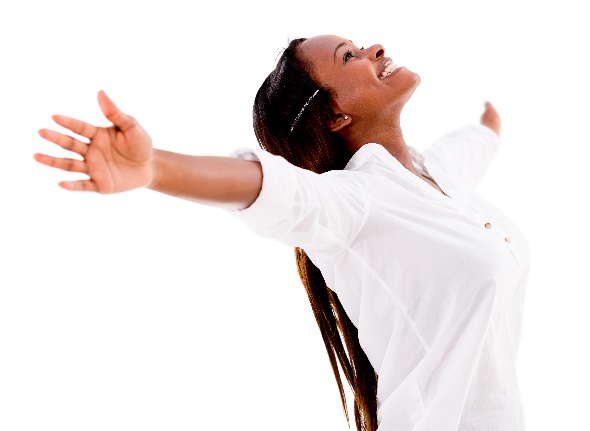 Learning activity 2.2
Module 2
Test your knowledge of this section – and your own goals – by completing Learning activity 2.2 in your Student’s Book.
Unit 2.2
Perseverance
What is perseverance?
Carrying on with a task until it is completed.
Not being distracted, discouraged or giving up. 
Showing determination, dedication, strength & patience.
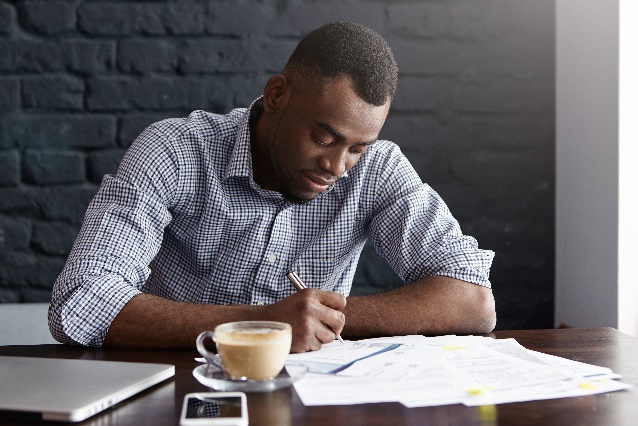 Examples of perseverance
Refer to Case studies 2.1 and 2.2 in your Student’s Book.
Think about other examples of perseverance.
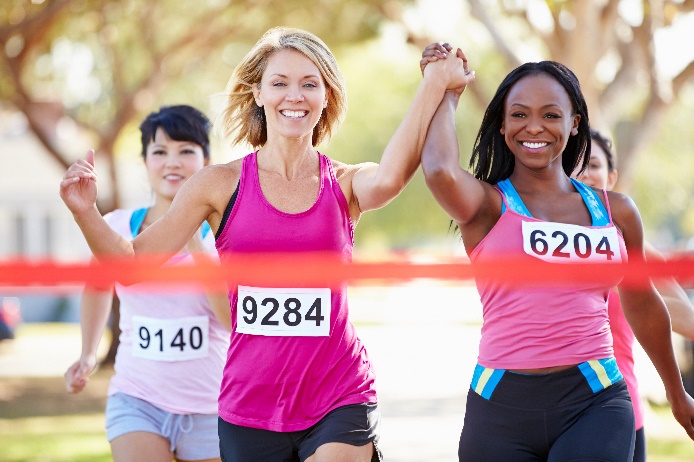 How do you finish a race? One stride at a time. How do you acquire a skill? One practice session at a time. How do you get fit? One exercise after another. The secret is to start, and then to persevere.
Learning activity 2.3
Module 2
Test your knowledge of this unit by completing Learning activity 2.3 in your Student’s Book.
Unit 2.3
Factors that impact positively on the achievement of goals
Qualities we choose for ourselves
Table 2.2: Qualities we choose for ourselves
Positive factors affecting your goals
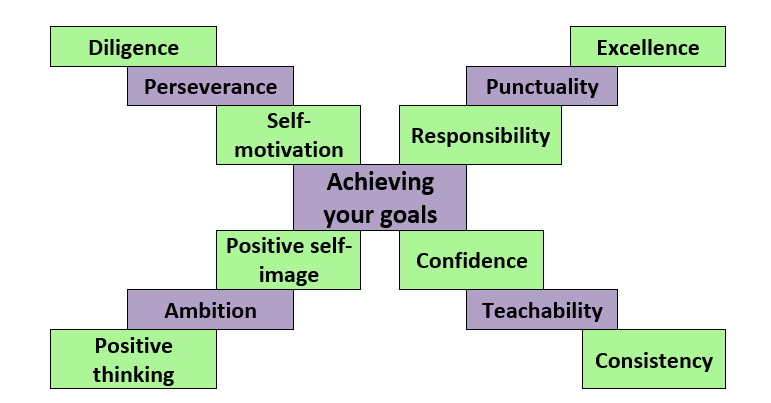 Figure 2.12: A diagram showing some of the attitudes, values & skills that have a positive impact on our goals
Learning activity 2.4
Module 2
Test your knowledge of this unit – and think about how positive influences help you – by completing Learning activity 2.4 in your Student’s Book.
Unit 2.4
Factors that impact negatively on the achievement of goals
Negative factors affecting your goals
Peer pressure.
Making harmful choices.
Self-sabotage.
Lack of perseverance.
Absenteeism.
Late-coming.
Laziness.
Unplanned pregnancy.
Poverty.
Taking care of minors.
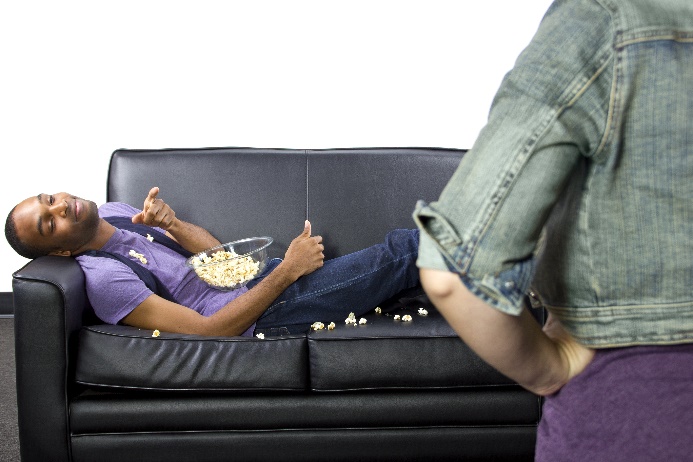 How can you deal with negative factors?
Table 2.5: Examples of ways to deal with negative factors affecting the 
achievement of goals
How can you deal with negative factors?
Table 2.5: Examples of ways to deal with negative factors affecting the 
achievement of goals
How can you deal with negative factors?
Table 2.5: Examples of ways to deal with negative factors affecting the 
achievement of goals
How can you deal with negative factors?
Table 2.5: Examples of ways to deal with negative factors affecting the 
achievement of goals
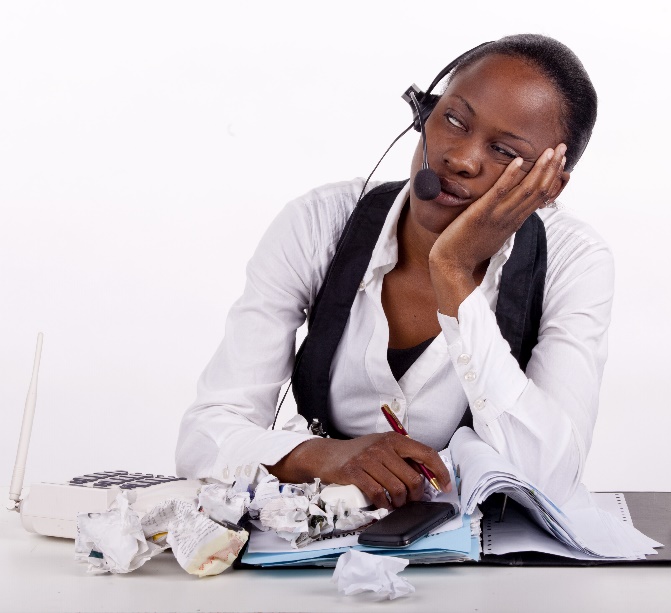 Click above to play this video.
Learning activity 2.5
Module 2
Test your knowledge of this unit – and factors that have prevented you from reaching your goals – by completing Learning activity 2.5 in your Student’s Book.
Module 2
Test your knowledge of this module by completing the Summative assessment of Module 2 in your Student’s Book.